Weather and seasons Lesson 2c
What Was the Temperature Pattern in Pomona in January?
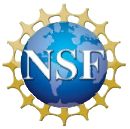 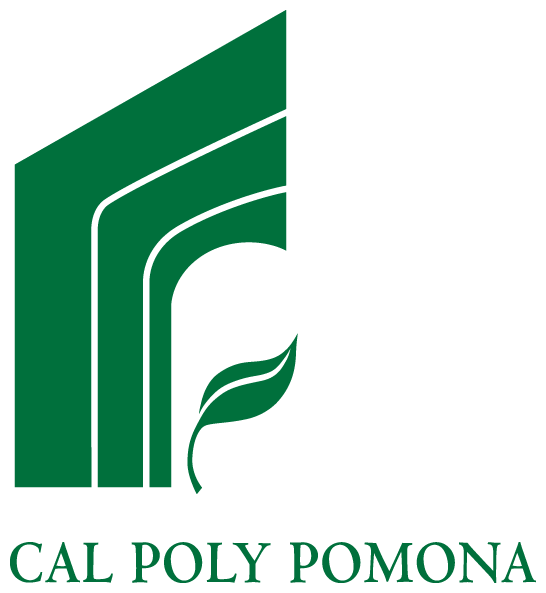 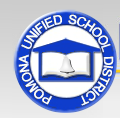 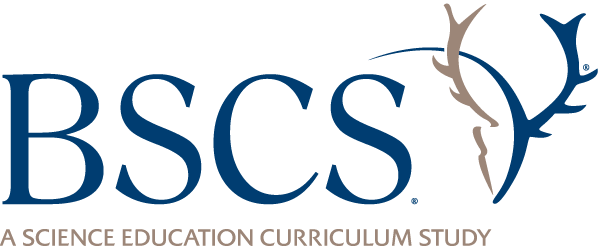 Our Picture Graph for January
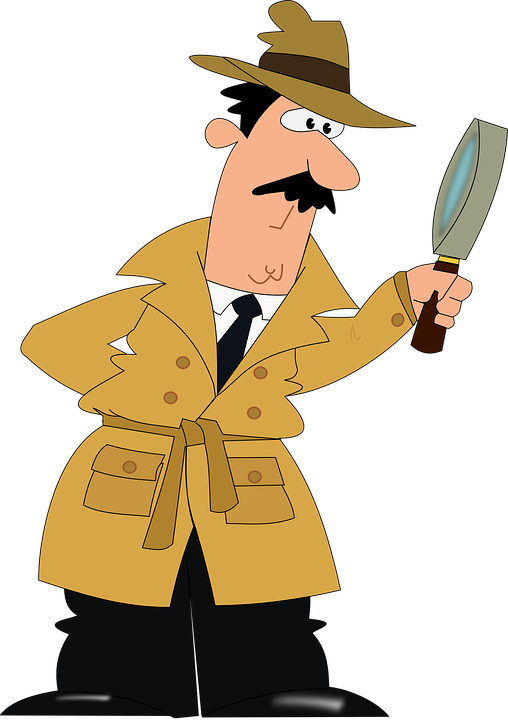 Pomona Weather Patterns for January
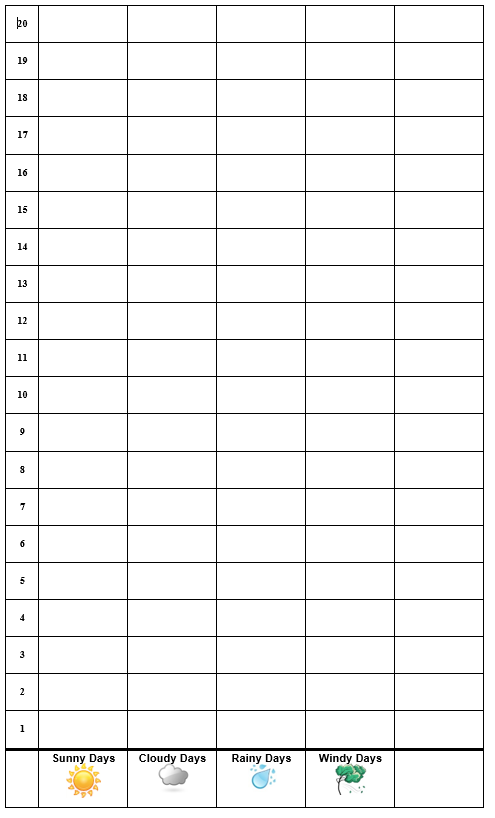 Courtesy of Pixabay.com
Today’s Focus Question
What was the temperature pattern in Pomona in January?
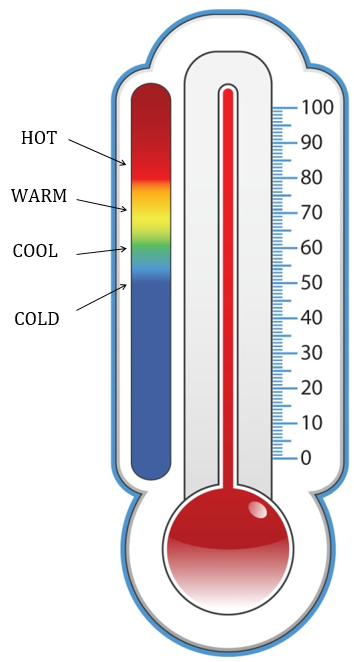 Courtesy of BSCS
What Do You Think?
What do you think the temperature pattern was like in January?
Think about this question. Then Share your ideas with an elbow partner. 
Use this sentence starter:
I think the temperature pattern in January was  mostly ________.
Let’s Make Bar Graphs!
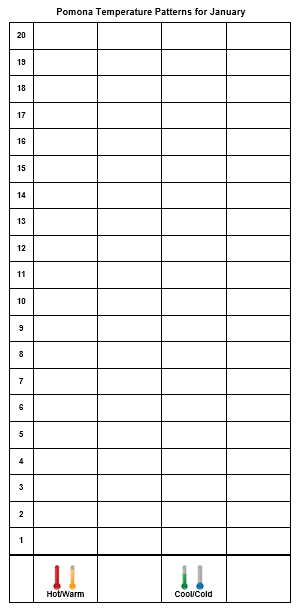 What Patterns Do You See?
Do you see any temperature patterns on your bar graph for January?
Sentence starters:
The temperature patternis _________.
OR
The bar graph shows ______.
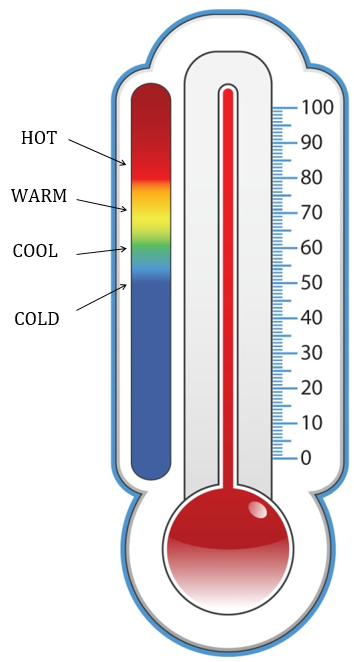 Courtesy of BSCS
Let’s Summarize!
Our focus question: What was the temperature pattern in Pomona in January?
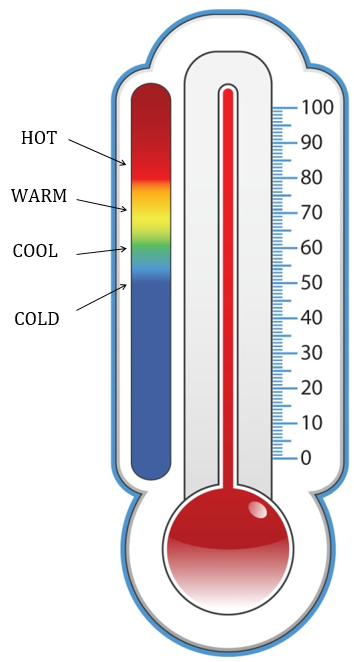 Courtesy of BSCS
Let’s Summarize!
What temperature pattern did you find? What is your evidence?
Sentence starter:
The temperature pattern in January is ______.
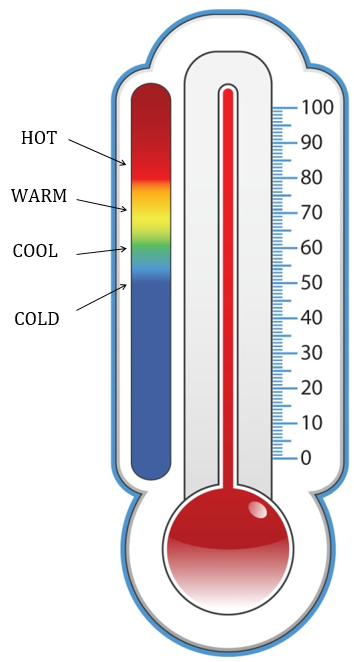 Courtesy of BSCS
Let’s Summarize!
Counting and making graphs can help us see temperature patterns.
Our graphs showed that the temperature pattern in January is mostly cool.
We can use counting and graphs as evidence to support our ideas about temperature patterns.
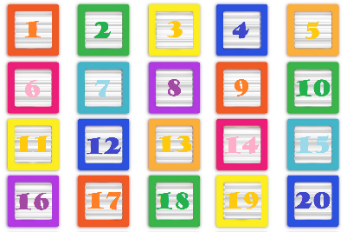 Courtesy of Publicdomainpictures.net
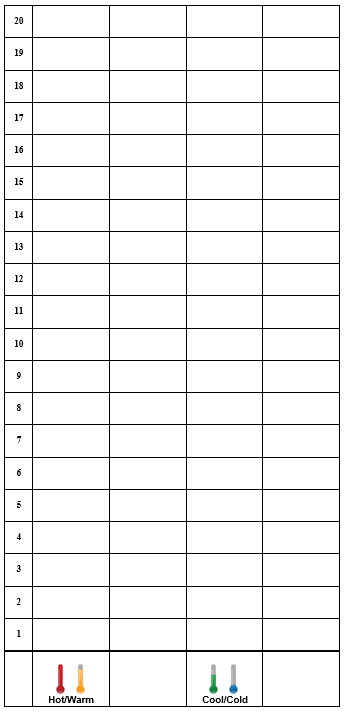 Next Time
We’ll compare our temperature graphs for September and January?
What patterns do you think we’ll see?
Temperatures Patterns  for September
Temperatures Patterns  for January
January
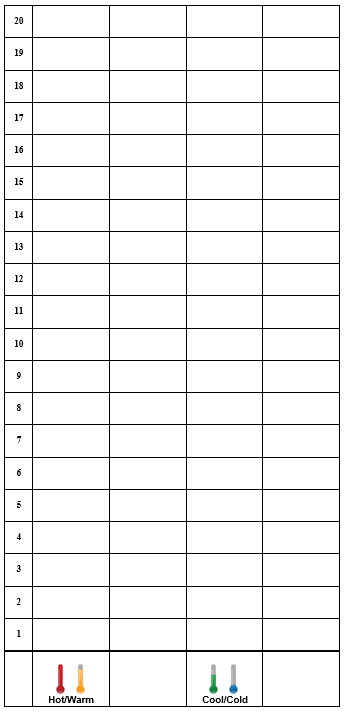 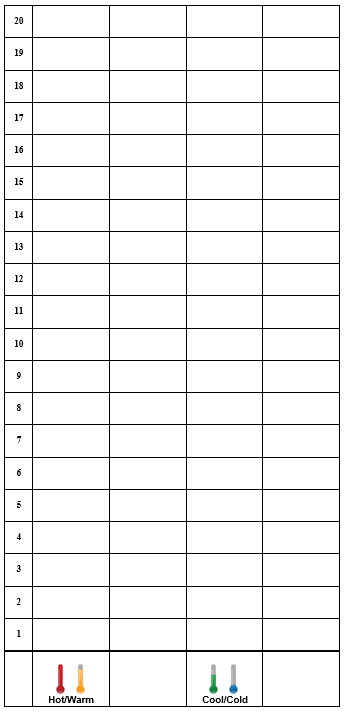 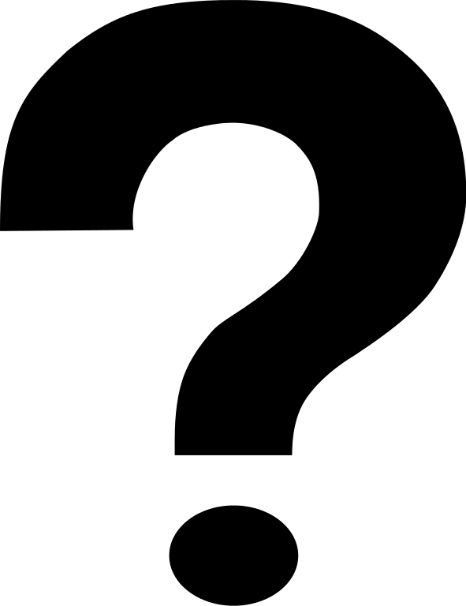